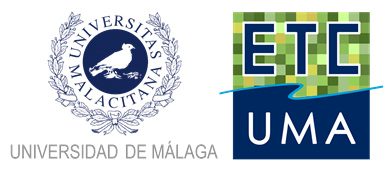 MedBioLitter
Mediterranean marine litter and biodiversity interactions database


			Dania Abdul Malak    
Director ETC-UMA, University of Malaga
Joint Meeting of the Ecosystem Approach Correspondence Group on ML Monitoring and ENI SEIS II Assessment of Horizon 2020

4-5 April 2019 
Podgorica, Montenegro
Main messages
The Biodiversity Protection community : a relevant Mediterranean platform for action (2016 – 2019) and roadmap towards (2019-2022)

Major achievements linked to ML : supporting the consolidation of knowledge & tools and identification of needs and gaps for better regional responses

MedBioLitter: Mediterranean marine litter and biodiversity interactions database (establishment, consolidation, and regular updates)
[Speaker Notes: DPSIR

Environmental and socio-economic harm]
The Biodiversity Protection community’s priorities
The community is guiding two types of processes for an uptake by regional policies to support them reaching their targets to 2020 and to prioritise their policy aspirations beyond 2020.

Enforced and well managed PAs are powerful tools for effective biodiversity conservation and protection, though PAs’ management should be strengthened to ensure ecological connectivity through network design and best practice management. 

Working beyond MPAs with an ecosystem approach helps addressing transboundary impacts. For new PAs ecological sensitivity and function are key criteria to consider.
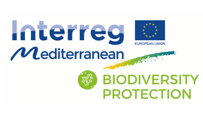 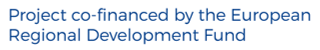 Typology of actors and territorial coverage
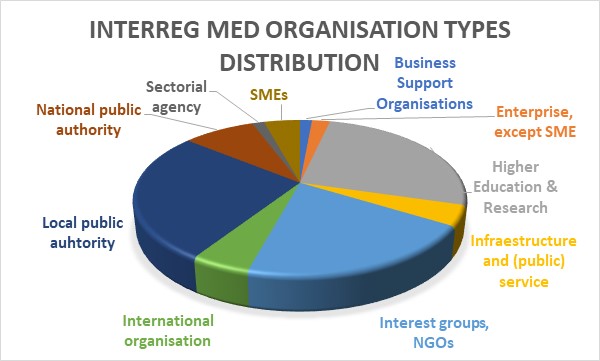 189 entities

12 Interreg MED projects 

18 participating countries

70 protected areas

covering around 100.000 Km2
N2k and MPA of national status 26.212 Km2 
Pelagos Sanctuary (87.338 Km2)
[Speaker Notes: In terms of MPAs status and functioning:
do we have enough knowledge on the biodiversity, habitats and the pressures impacting on them? 
Is this information adequately considered in the management practices?
 
1. introduction to the topic
2. how this was handled in the cohenet contract
3. your reflections from own research
4. conclusions and lessons learned]
Action Plan 2016-2019
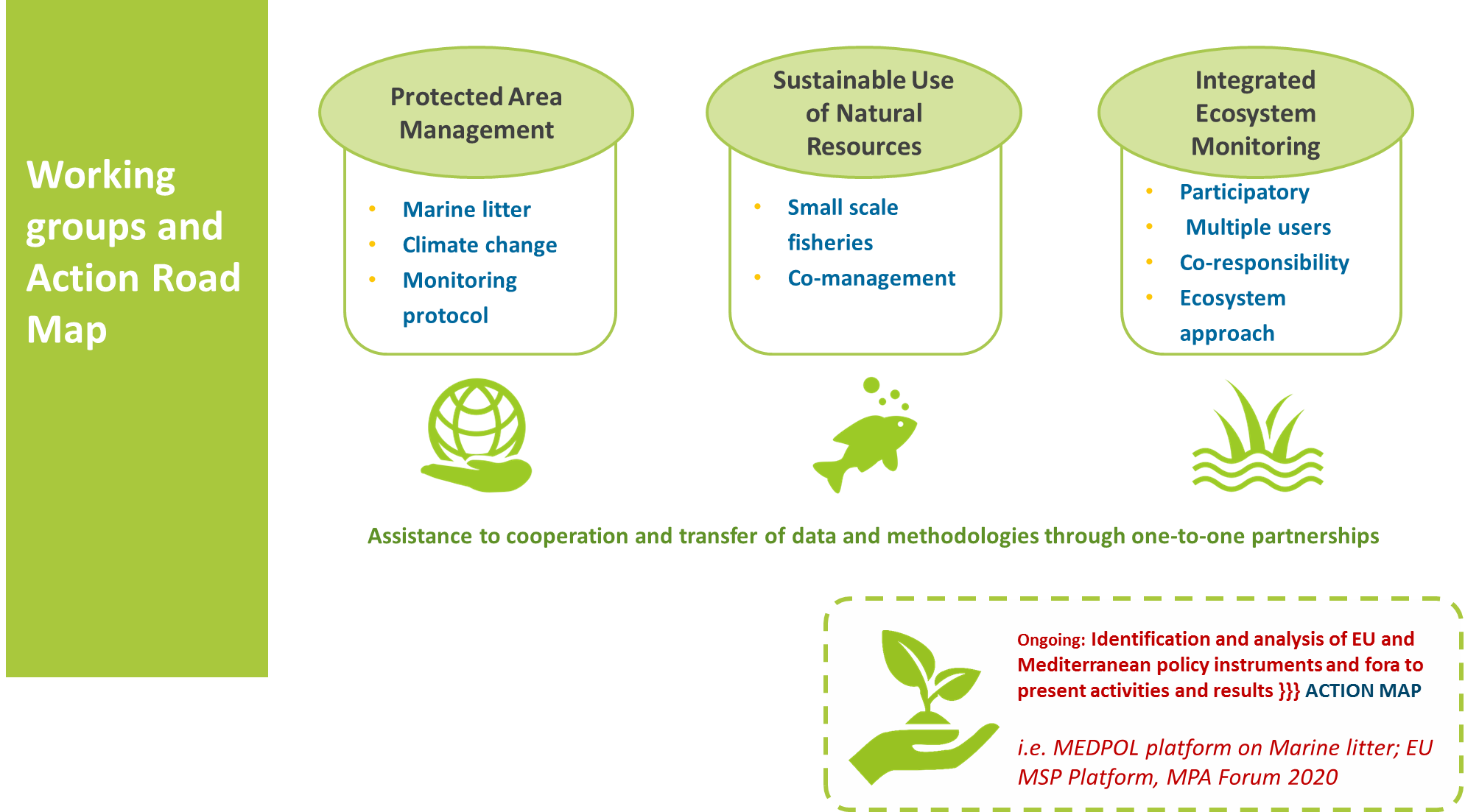 [Speaker Notes: DPSIR

Environmental and socio-economic harm]
Actions and Outlook
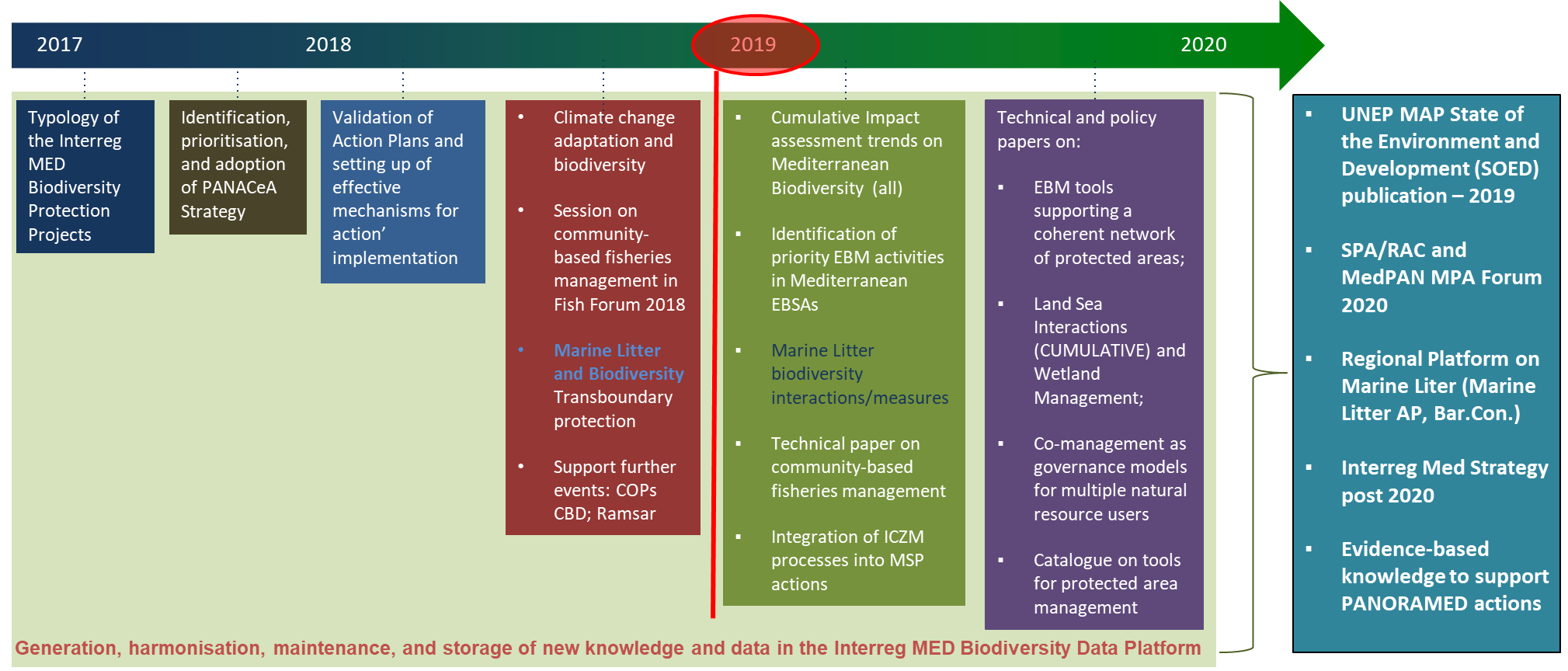 [Speaker Notes: In terms of MPAs status and functioning:
do we have enough knowledge on the biodiversity, habitats and the pressures impacting on them? 
Is this information adequately considered in the management practices?
 
1. introduction to the topic
2. how this was handled in the cohenet contract
3. your reflections from own research
4. conclusions and lessons learned]
Main achievements
Joint Policy Brief & Factsheet
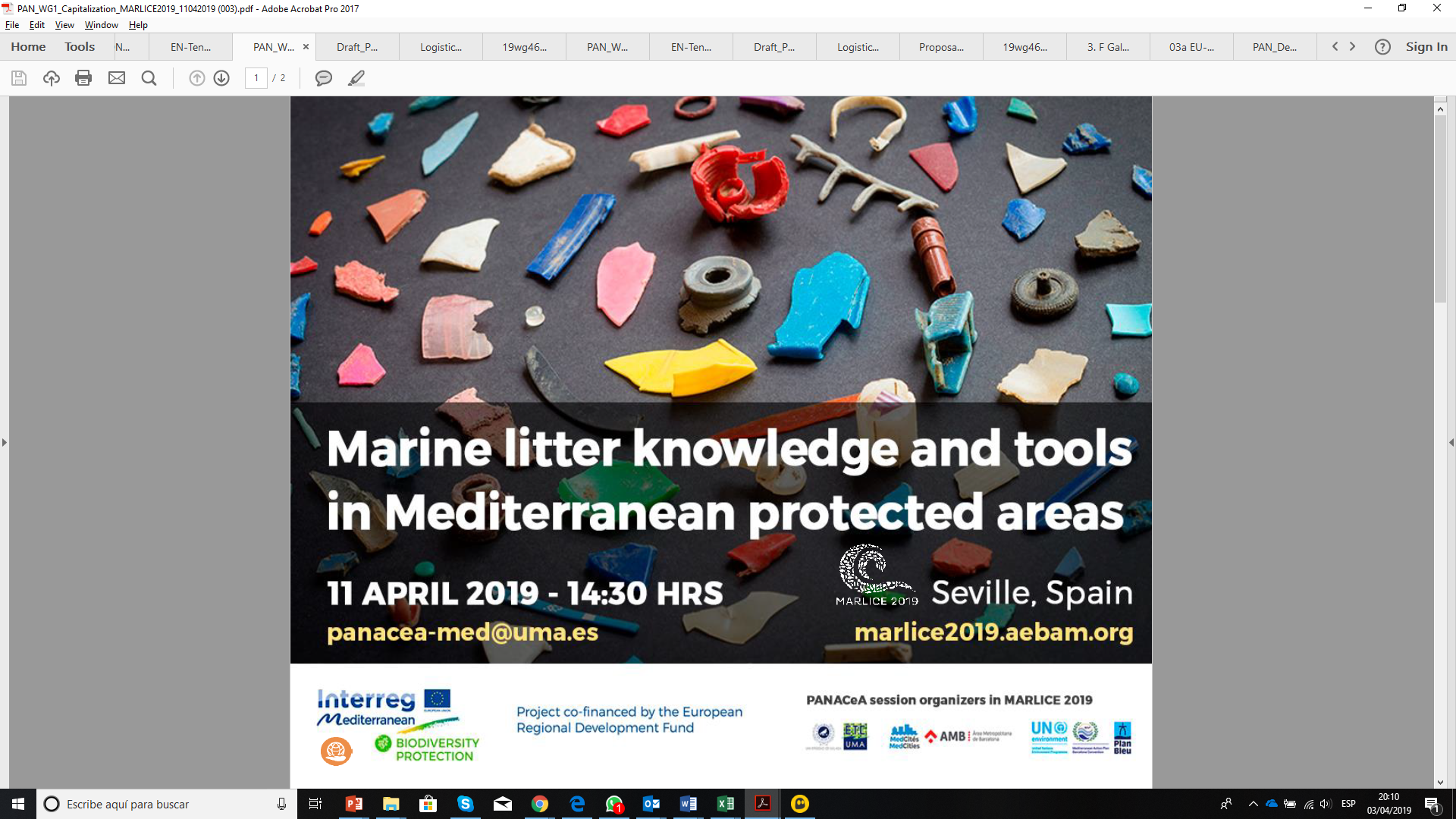 Content: Consolidation of knowledge and tools generated by the community pinpointing most pressing need and gaps to be addressed by EU and Med Policy and Frameworks. 
MPA perspective.
Factsheet & DB: Impact of ML on aquatic life
Content: Update of the ML biodiversity interactions database and report on state of the art. Classifications (ej. EUNIS, Ecosystem functions, Pressures, Categories, Indicators) and Spatial Analysis. 
Mediterranean Sea perspective
[Speaker Notes: In terms of MPAs status and functioning:
do we have enough knowledge on the biodiversity, habitats and the pressures impacting on them? 
Is this information adequately considered in the management practices?
 
1. introduction to the topic
2. how this was handled in the cohenet contract
3. your reflections from own research
4. conclusions and lessons learned]
The Mediterranean BP knowledge platform
BIODIVERSITY.UMA.ES
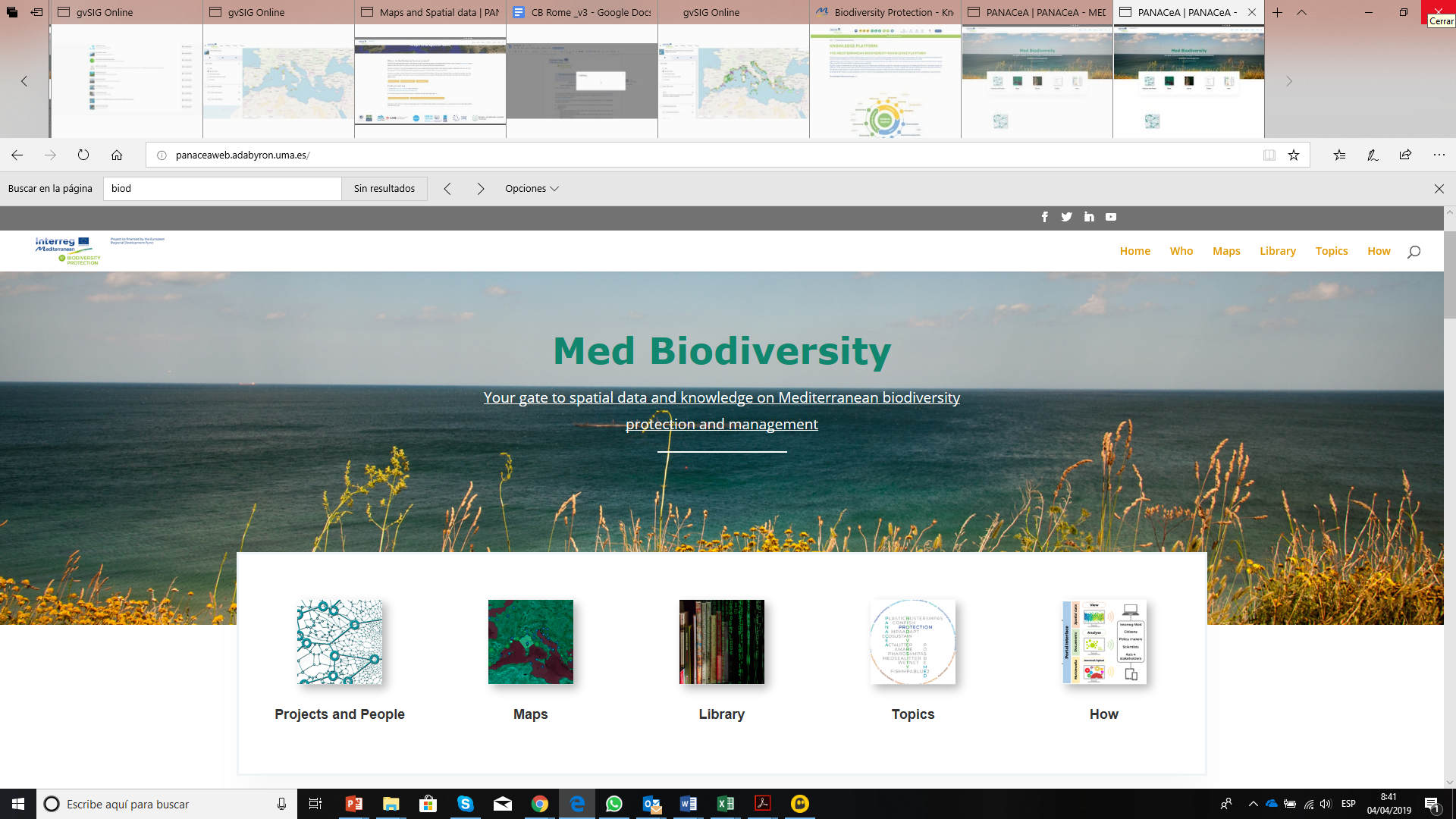 Marine Litter
MedBioLitter DB
Cumulative pressures
Biodiversity
Fisheries and aquaculture
Coastal and marine tourism
Maritime transport
Marine Protected Areas
Climate change
The Mediterranean BP knowledge platform
BIODIVERSITY.UMA.ES
Meta-analysis on presence of ML (pressure) and link with biodiversity (latest update February 2019) – Peer reviewed articles & categories in compliance with the global litterbase

Location | Ecoregion | Habitat type | Tax. group | Species name & classification | Conservation status | Trophic level | Type of litter | Type of Impact | Policy relevance (MSFD, IMAP) | Title | Authors | doi | Date
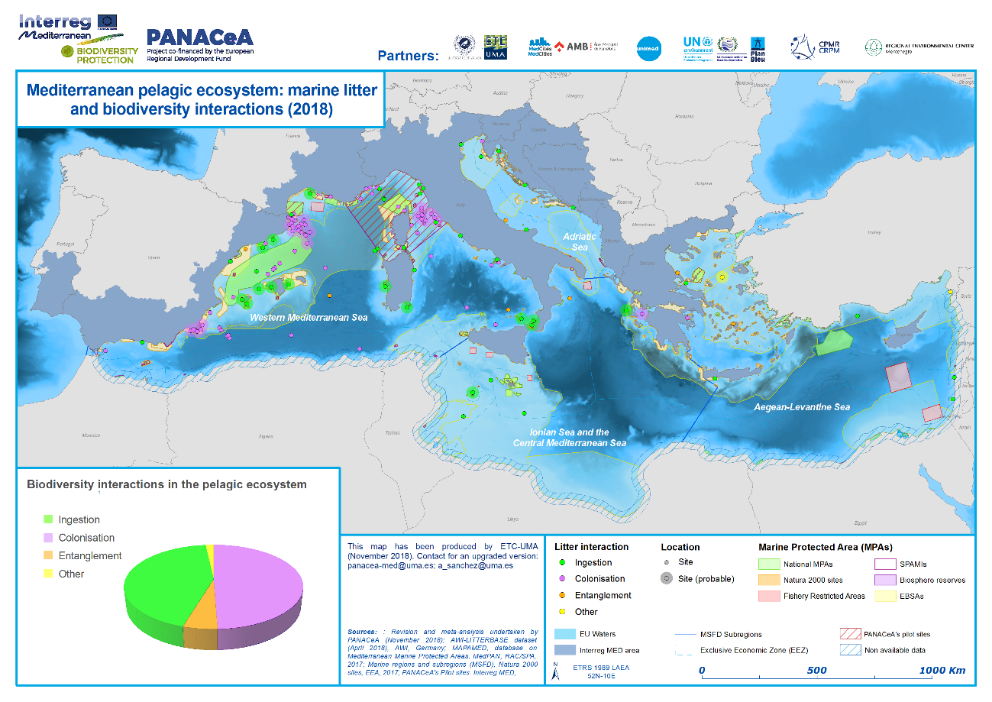 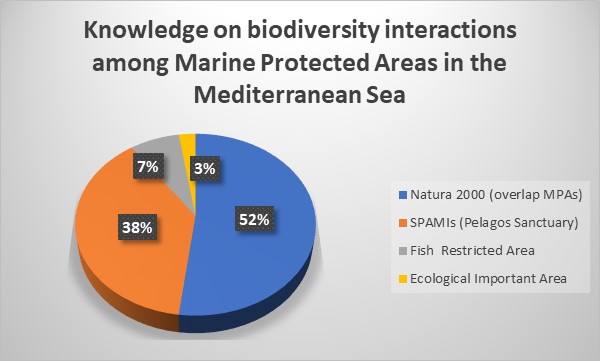 [Speaker Notes: The interactions between marine litter and organisms are classified by PANACeA in four categories for the developed work on georeferenced, spatial assessment and meta-analysis from literature data sources: 

Ingestion – plasticized animal species
entanglement, 
colonization and others. 

This classification follows the original approach by the AWI-LITTERBASE Project (https://litterbase.awi.de) from the Alfred Wegener Institute (AWI, Germany); which matches with international frameworks in general terms, such as the reported categories proposed in the review and synthesis work undertaken by the Convention on Biological Diversity (CBD, 2012 and 2016).]
Thank you for your attention
For more information
Dania Abdul Malak
ETC-UMA Director

daniaabdulmalak@uma.es

www.etc.uma.es
[Speaker Notes: To adapt]